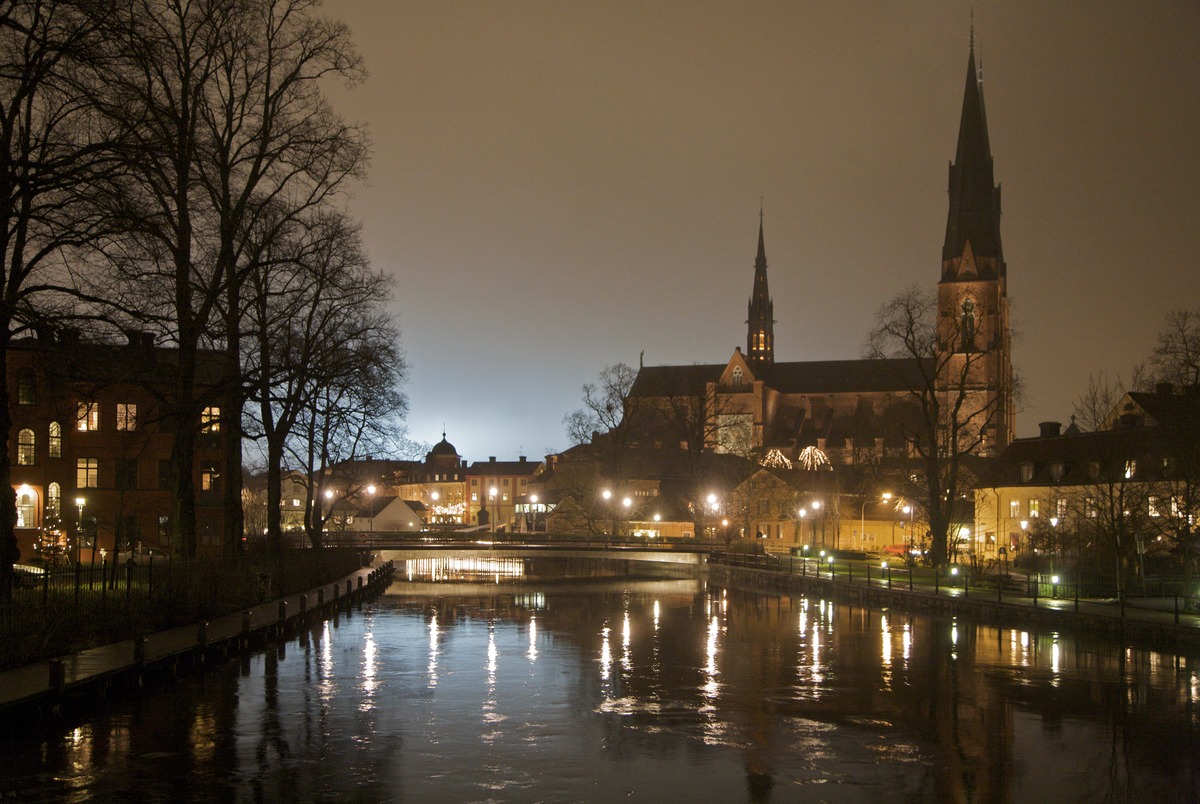 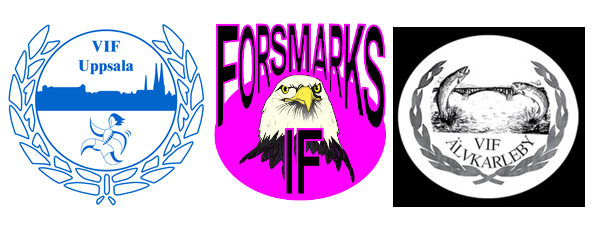 Inomhus VM Uppsala 
8-9 november 2024
Definitiva anmälan!
Svar senast 30/8
2024-06-20
1
PROGRAM
Lunch (förköp) till fredagens och lördagens tävlingar ska anges i anmälningsblanketten, ange eventuell specialkost.Information om var och när lunchen serveras anges i kommande Huvud-PM. 

Transporter
Egen transport t/r till Uppsala. Transport inom Uppsala till tävlingarna ingår i paketet för lunch.
Kontaktpersoner VM-Organisation
Resa & Boende för VIF Umeå medlemmar
Då VM’et kommer gå av stapeln i Uppsala låter vi var och en av våra deltagare boka och betala sin resa själv.
 
Boende: Vi har bokat dubbelrum på Radisson Blu, torsdag 7/11 – söndag 10/11
– ange i anmälningsfil om du har önskemål om rumskompis. 

Definitiv anmälan gör du senast 30 augusti 2024 – länk till anmälningsfil på nästa slide.
Kostnad för VIF Umeå medlemmar
Resan t/r Uppsala bokar och betalar var och en själv.
I anmälningsfilen fyller du i om du önskar boende, lunch, 
delta på samkväm och/eller kamratfest.

Exakt vilket belopp egenavgiften blir, beror på dels om du väljer att boka 
dig för luncher & lokaltransport samt dels hur många från VIF Umeå som deltar.
Prisexemplet visar maxbeloppet som du kan behöva betala in.
För att säkra din plats begär vi att du betalar in 1 000 kronor senast 30/8.Efter den sista augusti återkommer vi till våra deltagare om vad resterande belopp 
blir.
 
Definitiv anmälan gör du senast 30 augusti 2024 via denna länk: Anmälningsfil
Inbetalning av VM-fest 1000 kr senast 30 augusti 2024, ange InomhusVM
OBS! Avbokningsregler på nästa sida
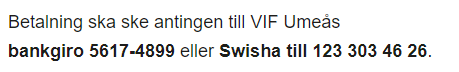 Avbokningsregler!
Hittar du ingen egen ersättare så blir din kostnad enl nedan (oavsett om du inte har hunnit betala in allt)

Kamratfest och Samkväm ej återbetalningsbart efter 6 september

Boende
Hotellets egna avbokningsregler: 
19 sep – 10 okt  25% av 2 100 kr
11 okt –  31 okt  50% av 2 100 kr
1 nov – 7 nov 100 % av 2 100 kr
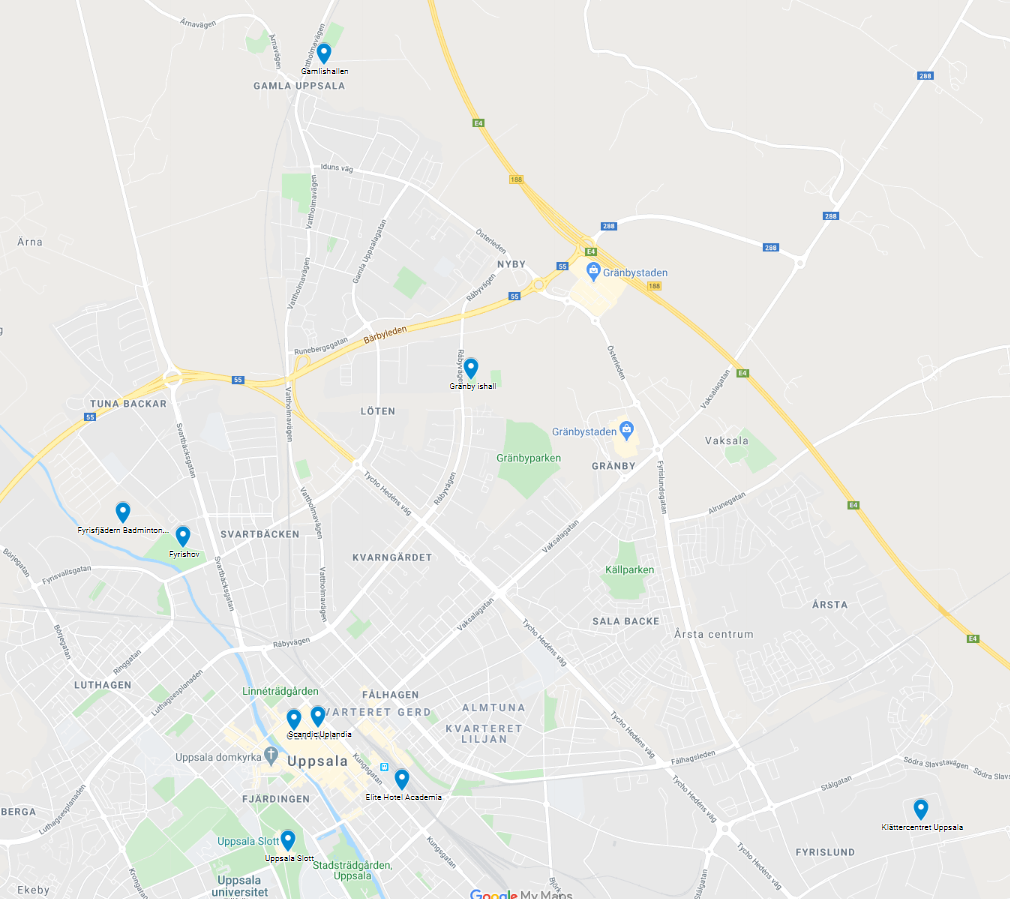 Tävlingsarenor 
Gränby Ishall – RinkbandyFyrisfjädern – BadmintonFyrishov Simhall, Innebandy, Linedance, Bowling, LIFE arena – BordtennisBjörklinge – Skytte c:a 1 mil utanför Uppsala(c:a 30 min med UL-buss)
Boende
Elite Hotel Academia
Best Western
Radisson Blu
Clarion Collection
Scandic Uplandia
Scandic Nord
KvällsaktiviteterSamkväm InterpoolKamratfest UKK